Travail de cloche
Que ferez-vous après la fin de votre dernier examen?
Louis-Phillipe D’Alembert is a Haitian novelist and poet who writes in both French and Haitian Creole
Bonjour!
mercredi, le six mai
La Guerre de 1870
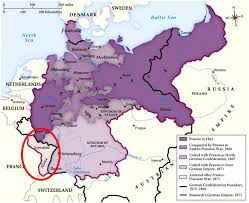 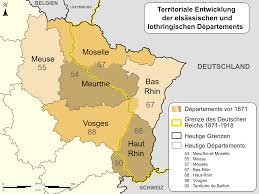 La dernière classe
Devoirs
Billet de sortie
Aimez-vous l’école plus ou moins que Franz?